Présentation des grands principes de la réforme
(applicable rentrée 2016)
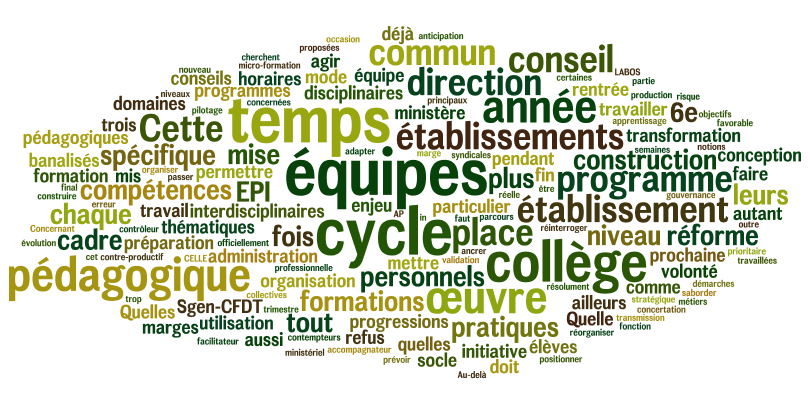 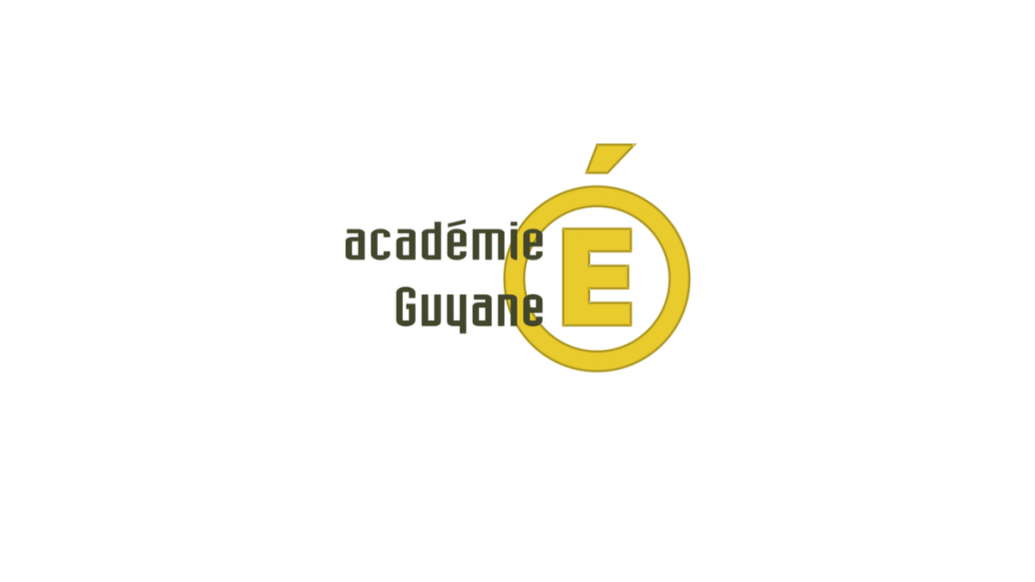 Une réforme pédagogique
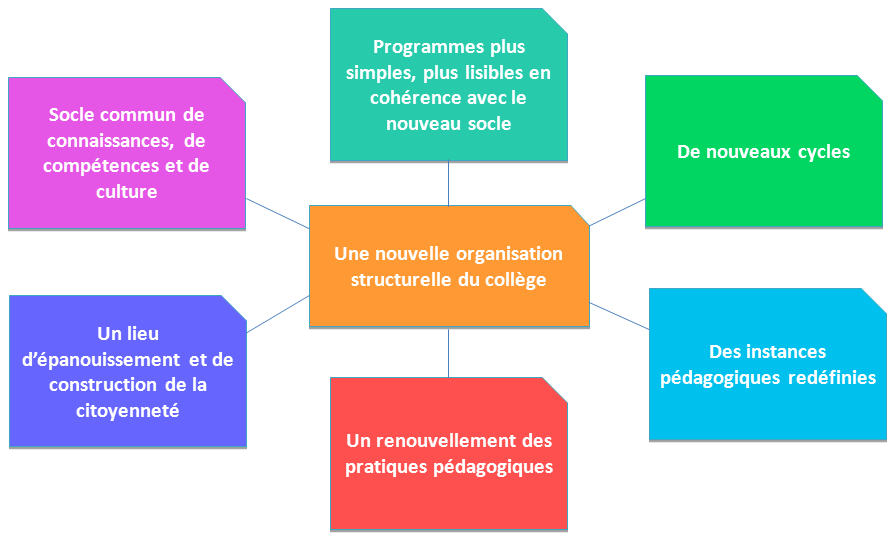 Une Organisation par cycle
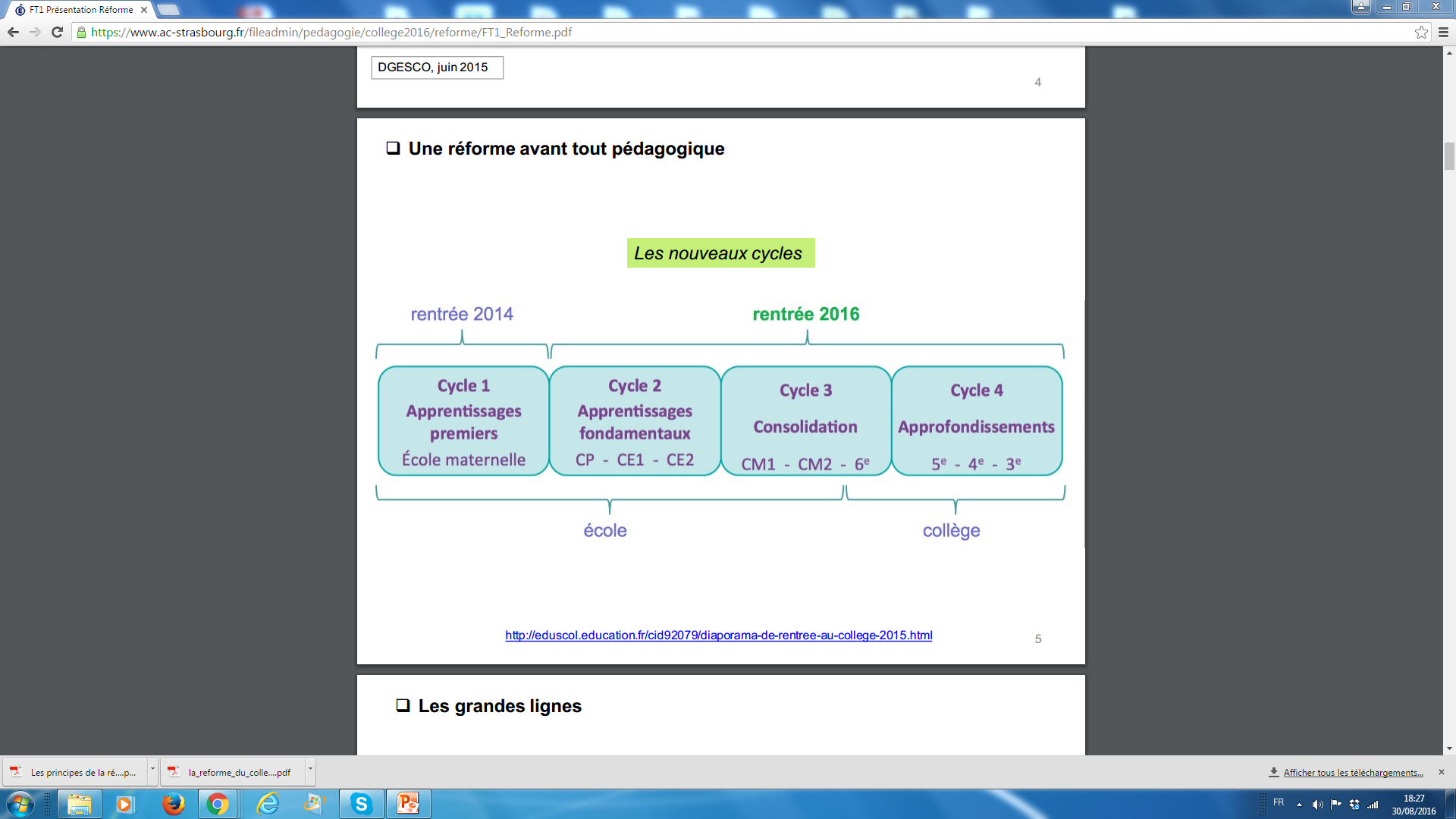 Trois types d’enseignement obligatoires
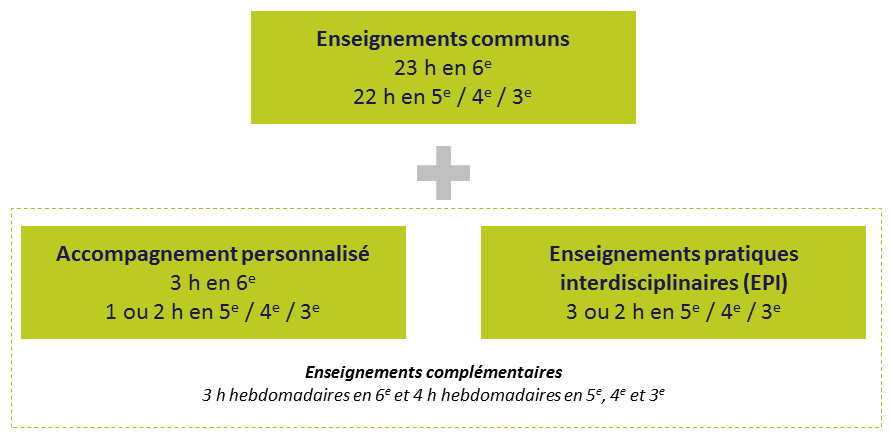 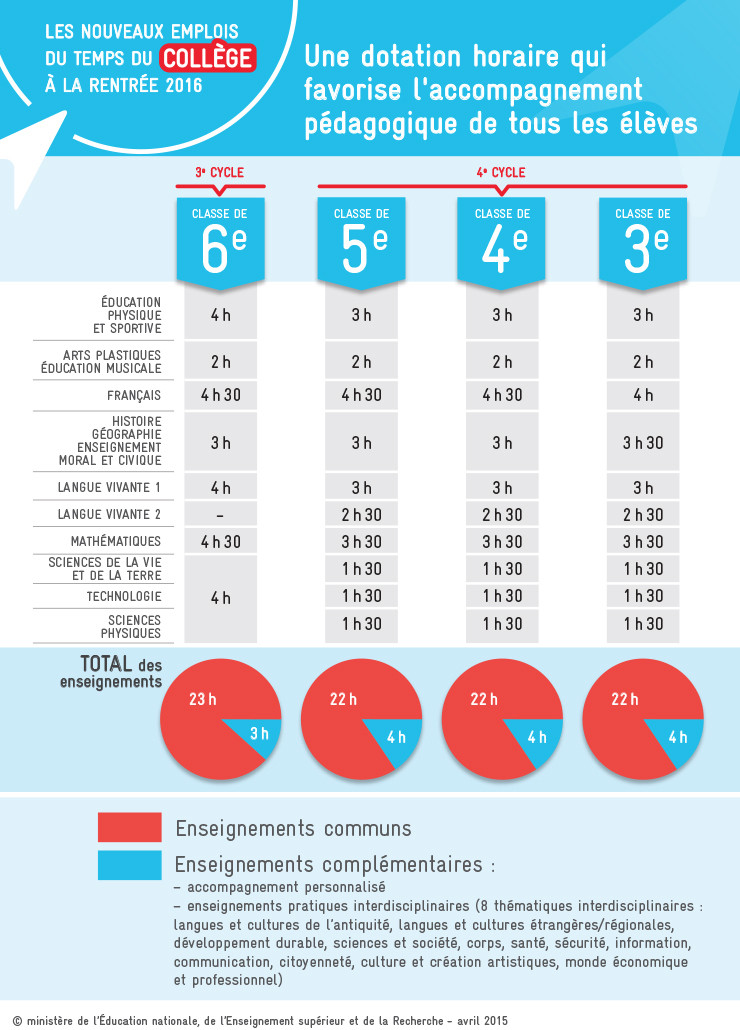 Toutes les disciplines d’enseignement contribuent aux EPI pour :
développer les compétences liées à l’oral, à l’esprit créatif et la participation 
mettre en pratique les langues vivantes étudiées
Utiliser les outils numériques
Les enseignements pratiques interdisciplinaires
Production d’un projet individuel ou collectif des élèves (Vidéo, pages web, journal, brochure, prestation scénique, exposé, ...)
Evaluation qui sera prise en compte pour l’attribution du futur diplôme national du brevet
obligatoires pour tous les élèves 
au moins deux disciplines, sur une durée de trois heures maximum hebdomadaires dans chaque année du cycle 4. 
 8 thématiques interdisciplinaires et au moins 2 thématiques travaillées par année par chaque élève
au moins 6 des 8 thématiques travaillées au cycle 4 par chaque élève. 
une même thématique peut être proposée sur plusieurs niveaux.
Les Thématiques
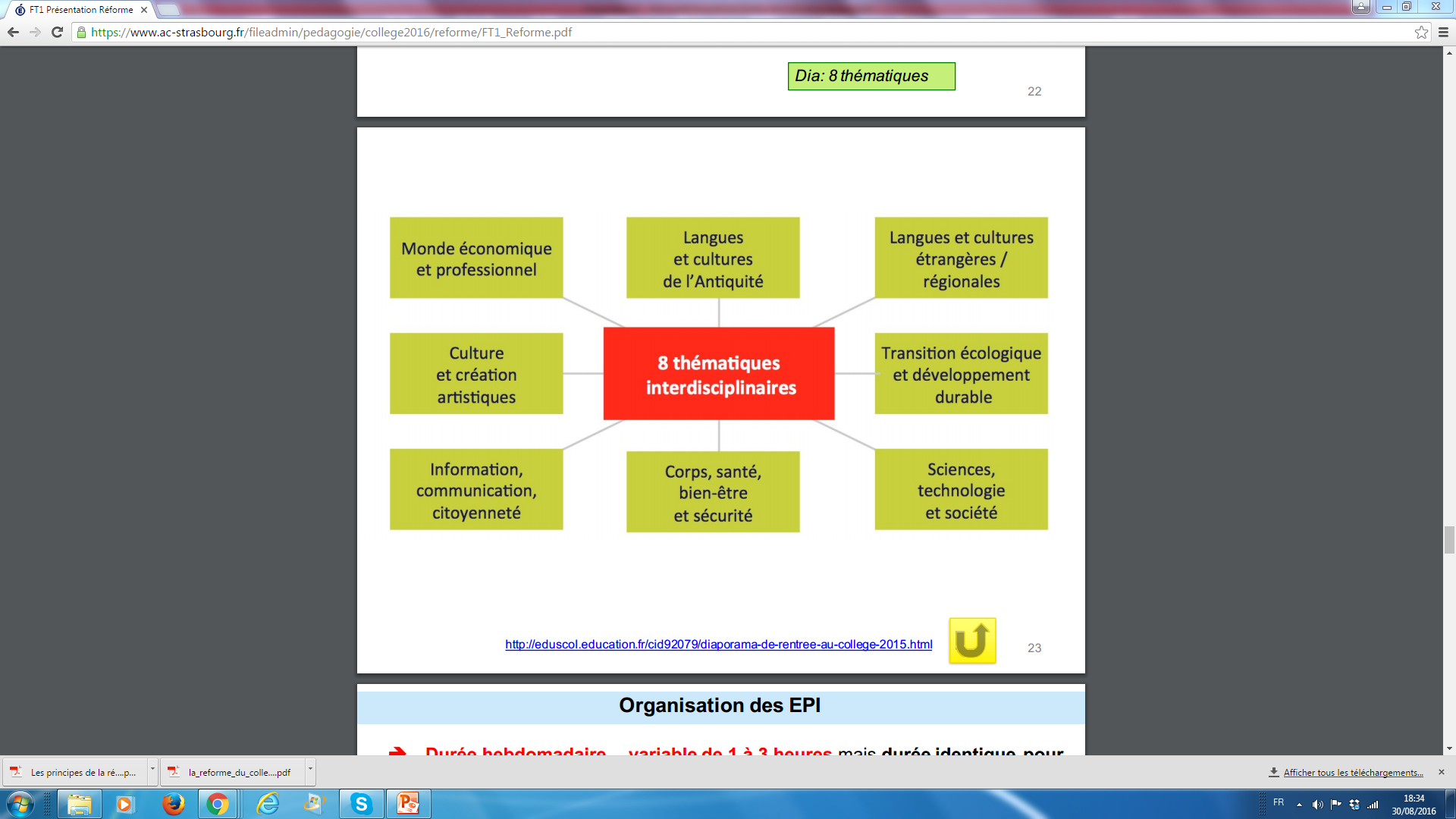 L’accompagnement personnalisé
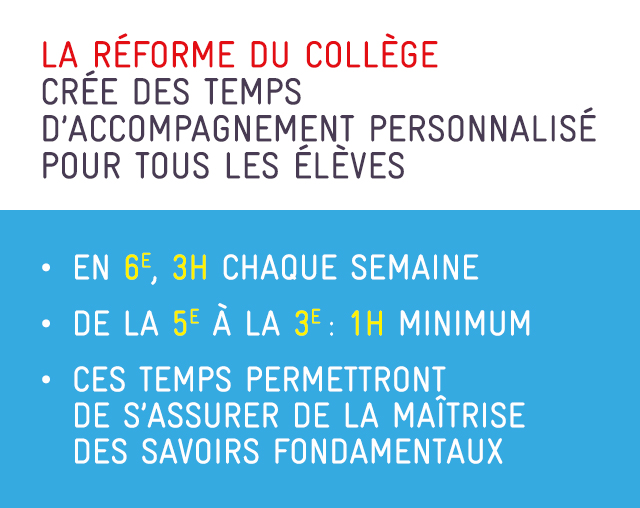 Télécharger ici la vidéo relative à l’accompagnement personnalisé à l’adresse suivante : 

https://vimeo.com/155499127

(lien actif)